Edison State 
Workforce Development and Work-Based Learning
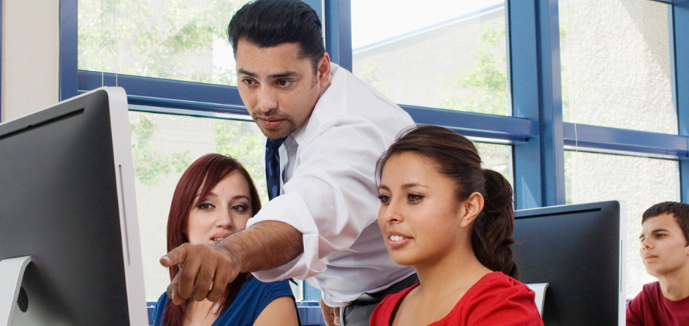 Employer Services and Resources
• Customized Training and Trade Skill Development 
• Leadership and Professional Development Courses
• Full-Time, Qualified and Experienced Instructors 
• Job Posting and Recruitment Services 
• Edison State Works—connect with students on our campus, in-person or virtual 
• WBL—Apprenticeships, Internships, Co-ops
• Tech Cred Assistance
• Prior Learning Assessment Credit
Edison State-Registered Apprenticeship Group Sponsor
Grow Your Own Workforce!
ESCC: Registered Apprenticeship Development 		and Related Instruction
Recognizes Pre-Apprenticeship through OSAC (Collaboration Letter)
ApprenticeOhio—Local Service Providers
	Pre-Apprenticeship: Matt Longfellow
Pre-Apprenticeship@jfs.ohio.gov 
	Registered Apprentice: Anastasia Campbell
	Anastasia.Campbell@jfs.ohio.gov
[Speaker Notes: High school students who complete a ApprenticeOhio-recognized pre-apprenticeship program are eligible for up to 12 points towards their high school graduation requirements.
Pre-apprenticeship curricula for in-school youth are developed in collaboration with the Ohio Department of Education. Pre-apprenticeship curricula for out-of-school and adults are developed in collaboration with the Ohio Department of Education and/or the University System of Ohio.]
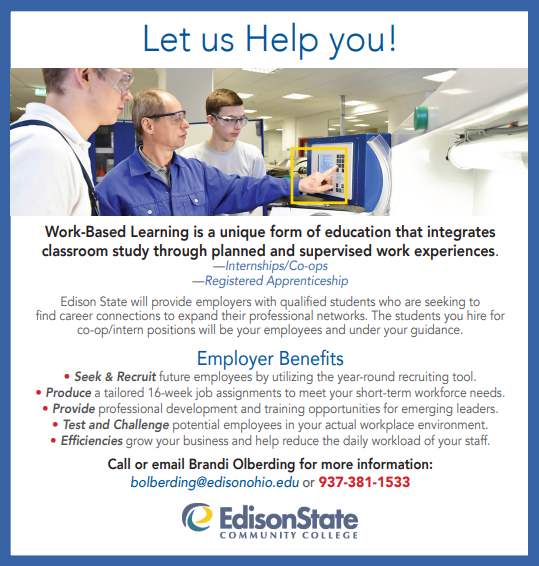 Funding
Choose Ohio First Scholarship
100% Tuition Paid  with a book allowance
Available to STEMM majors/certificates
https://www.edisonohio.edu/ScholarshipApps/
	
Short-Term Technical Certificate Grant
State Funding Grant
Covers Tuition and Fees only
Eligible to certain certificates under 30 credit hours
https://www.edisonohio.edu/ScholarshipApps/

Good Jobs Challenge Grant & Scaling Apprenticeship Grant 
Ohio Manufacturer's Association—WCOMP

Tech Cred
An employer training expense reimbursement program from the 
Governor’s Office of Workforce Transformation
TechCred helps Ohioans learn new skills and helps employers build a stronger workforce with the skills needed in a technology-infused economy 
https://techcred.ohio.gov/wps/portal/gov/techcred/about	

Employer Reimbursement or Sponsorship
25+ Adult Tuition Waiver
For more information and to start a discussion on Workforce Development and Work-Based Learning options,
contact:
Brandi Olberding  
937-381-1533
bolberding@edisonohio.edu